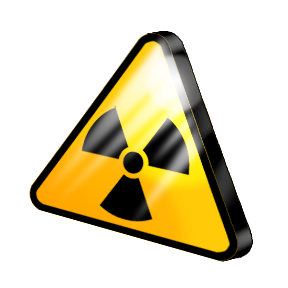 ΣεμινάριοΑΚΤΙΝΟΒΟΛΙΕΣ ΚΑΙ ΑΚΤΙΝΟΠΡΟΣΤΑΣΙΑ
Με Πιστοποιητικό Παρακολούθησης
08-09-10 ΑΠΡΙΛΙΟΥ 2016
Αμφιθέατρο Ιπποκράτης 
Ιατρική Σχολή Πανεπιστημίου Θεσσαλίας
Εργαστήριο Ιατρικής Φυσικής
Πληροφορίες κ. Αγλαΐα Αθανασίου τηλ. 2410685570
Ιστοσελίδα: http://www.med.uth.gr/